I’m in Class One, Grade Three.
第4课时
WWW.PPT818.COM
I’m in Class … , Grade … 
我在……年级……班。
How old are you?   你多大了？
I’m …
你能说出下列电话号码吗？
15643778253
13887150386
13508812162
0874-3327506
New numbers  新数字
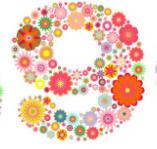 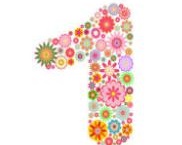 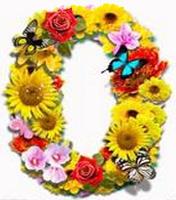 ten
nine
1 + 8 = ?         2 + 7 = ?      3 + 6 = ?    4 + 5 = ?

1 + 9 = ?         2 + 8 = ?      3 + 7 = ?    4 + 6= ?

+   and   =  is
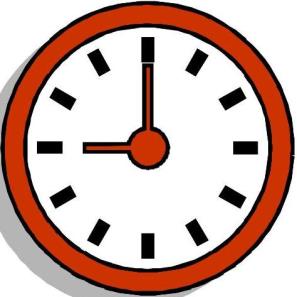 What time is it?
It’s nine o’clock.
几点了？
现在是九点钟。
clock
钟
o’clock
点钟
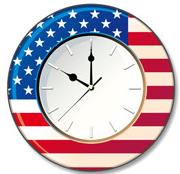 What time is it?
It’s ten o’clock.
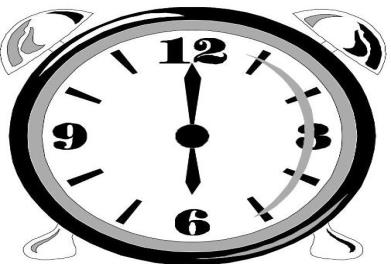 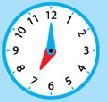 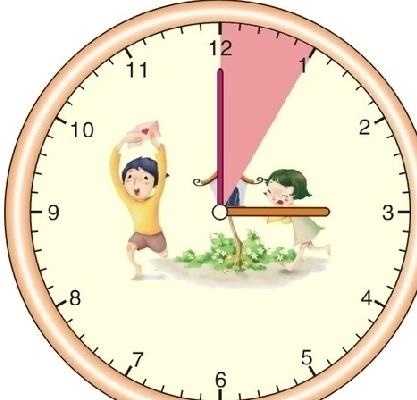 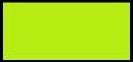 Guess! What time is it?
It’s … o’clock.
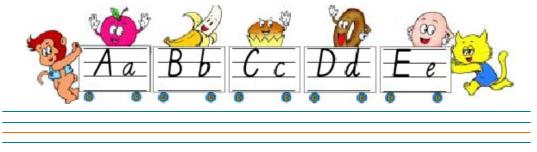 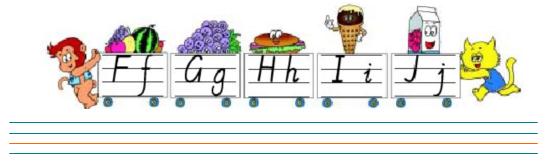 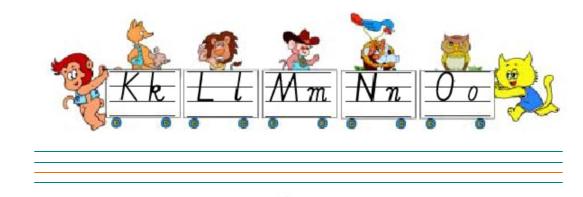 Homework
1、背诵课文。
2、完成练习册。
3、把所学的单词、字母、句型教给父母。
Thank You.